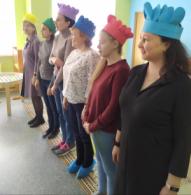 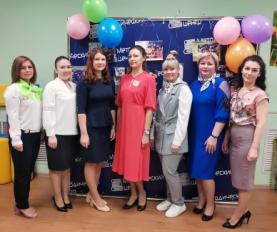 Организация деятельности ГМО в 2023-2024 учебном году
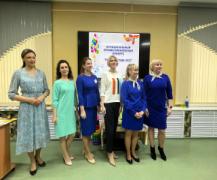 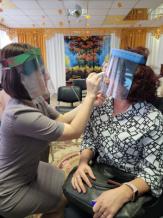 октябрь 2023
МБУ «Методический центр»
Методист по дошкольному образованию 
Литвяк Светлана Викторовна
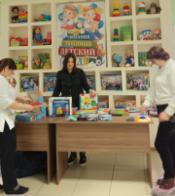 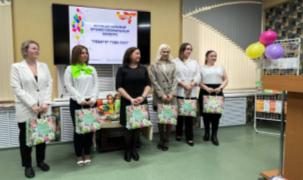 Приоритеты развития дошкольного образования в Красноярском крае
Индивидуализация образовательного процесса, предполагающая построение образовательной деятельности на основе индивидуальных особенностей, возможности здоровья каждого ребенка, инициирование субъектности ребенка в выборе и освоении им образовательного содержания, рассматривается как основополагающий принцип федерального государственного образовательного стандарта дошкольного образования и приоритетное направление инновационных изменений системы дошкольного образования Красноярского края
Важнейшим условием обеспечения индивидуализации образовательного процесса в ДОО является образовательная программа дошкольного образования, рассматриваемая как программа психолого -педагогической поддержки позитивной социализации и индивидуализации воспитанников.
Темы заседаний ГМО направлены на решение приоритетов развития дошкольного образования в крае
2
Приоритеты развития дошкольного образования в Красноярском крае
Развитие у детей технических способностей и навыков изобретательства, логического и пространственного мышления, креативности, расширение их технического кругозора в сочетании с познавательной инициативой, социальными навыками взаимодействия, произвольностью психических процессов – эти и другие характеристики развития детей дошкольного возраста могут рассматриваться как результат системной деятельности по освоению начал технического образования.
Здоровье участников образовательных отношений и, прежде всего, детей дошкольного возраста, признается высшей человеческой ценностью и одновременно фактором, обеспечивающим успешное решение задач, стоящих перед краевой системой дошкольного образования. Деятельность по сохранению и укреплению физического, психического и социального здоровья детей сегодня создает предпосылки для социально-экономического благополучия региона в ближайшем будущем.
Воспитание детей рассматривается как общенациональный и региональный стратегический приоритет, требующий объединения усилий различных социальных институтов на федеральном, региональном и муниципальном уровнях
3
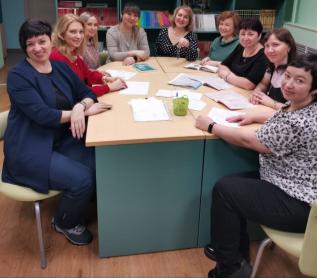 Цель деятельности методического центра
Создание  единого методического пространства  как открытой образовательной среды, обеспечивающей непрерывное развитие профессионализма педагогических работников, направленной на повышение качества образования, обеспечение научно-методического сопровождения процессов развития муниципальной образовательной системы.
4
Структура городских методических объединений МБ(А)ДОУ
5
Структура городских методических объединений МБ(А)ДОУ
6
Структура городских методических объединений МБ(А)ДОУ
7
Тема:
 Применение инновационных и классических технологий в работе с различными целевыми группами

(октябрь)
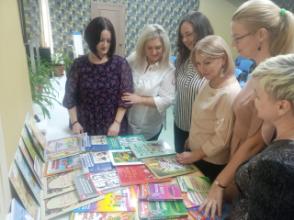 «Методический марафон»
(ноябрь- март)
Актуальные направления работы 
 ГМО
 на 2023 – 2024  учебный год:
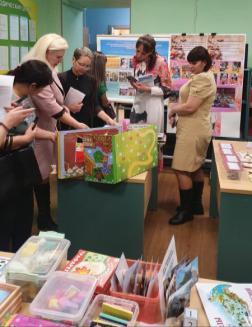 Тема: 
ДОУ как единое пространство образования и развития дошкольников

(апрель)
8
Система работы по непрерывному  образованию педагогов  ДОУ
Формы организации 
непрерывного повышения 
квалификации
Активные формы общения в педагогическом сообществе
(ГМО, ГМК, семинары, «Методический марафон»  
(по 4 направлениям)
Аттестация
Курсы повышения квалификации
(КПК)
Обобщение опыта
(методические пособия,  конференции, конкурсы профессионального мастерства
Творческие и разработческие рабочие группы
9
Совершенствование профессионального мастерства
педагогических работников через:

 - повышение уровня профессиональной компетентности педагогов по реализации ФГОС ФОП ДО и ФАОП ДО через организацию просмотра эффективных образовательных практик, а также разнообразных форм взаимодействия на уровне педагогического сообщества;

оказание методической и практической помощи молодому педагогу в становлении профессионального мастерства;

изучение и обобщение  педагогического опыта направленного на практическую реализацию требований ФГОС ДО, а также создание банка новых методических продуктов ГМО. 

совершенствование  педагогических  компетенций у педагогов   в соответствии с требованиями  профессионального  стандарта  педагога.
Задачи ГМОна 2023-2024 учебный год:
10
Учёт индивидуальных потребностей обучающихся в образовательной деятельности: комплексный подход

Организация образовательного пространства с учётом индивидуальных потребностей обучающихся

 Организация образовательного пространства с учётом индивидуальных потребностей обучающихся с особыми образовательными потребностями (одаренные, ОВЗ, младший дошкольный возраст)

Обучение детей, для которых русский язык не является родным (дети с миграционной историей)  

 Личностно-ориентированный подход как важное условие эффективности процесса обучения
Направления работы ГМО:
11
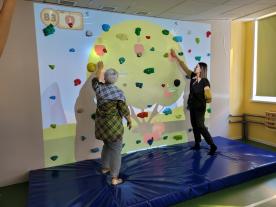 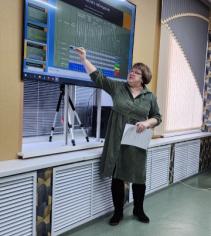 Представить  свой опыт можно  в виде:
Демонстрации опыта на основе  
видеофрагмента образовательной деятельности
«Стендовой презентации»
«Методической копилки» 
(выставка)
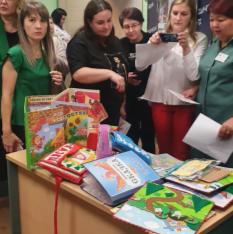 Презентации эффективного педагогического опыта в формате
видеоматериала: 
промо- ролика,
 видеоролика, фоторолика 
презентации Power Point
«Консультативный час» 
педагогами с опытом работы
12
Сборник методических разработок по итогам работы 
«Методической недели»
Создан банк методических ресурсов:
Результатом работы 
2 творческих групп стала публикация 
2 кейсов:
педагоги –психологи:
МЕТОДИЧЕСКОЕ ПОСОБИЕ
«Психолого –педагогическое сопровождение групп раннего возраста  в период адаптации 
к условиям ДОУ»

учителя-дефектологи:
МЕТОДИЧЕСКОЕ ПОСОБИЕ
«Комплект диагностических методик учителя-дефектолога для обследования детей дошкольного возраста»
Итоги работы ГМО  за 2022-2023 год
ОППО 
(обобщение педагогического передового опыта 
за 2022 -2023 
 уч. г. – 12 пособий)
13
Сборник методических разработок по итогам работы 
«Методической недели»
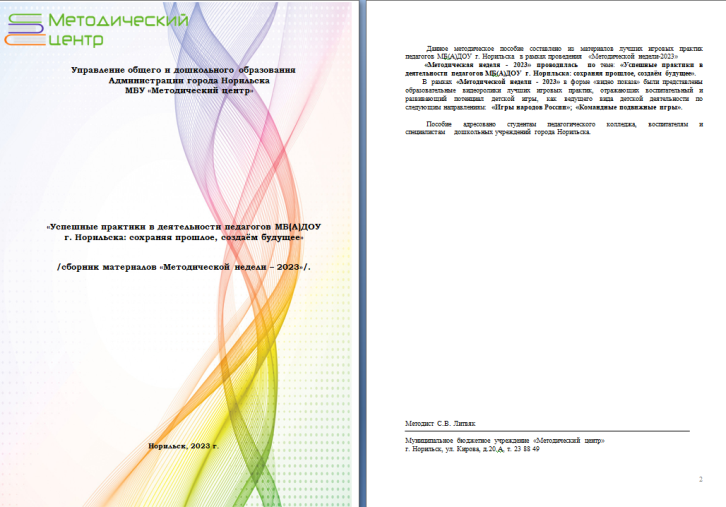 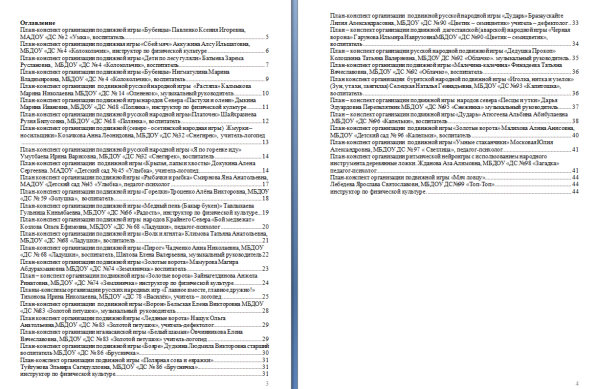 Итоги работы  за 2022-2023 год
14
ОППО
(обобщение опыта)
13 пособий – 

21 чел.
12 воспитателей , включая старших
2 учителя - дефектолога 
3 музыкальных руководителя 
1 инструктор по физической культуре 
3 педагога-психолога
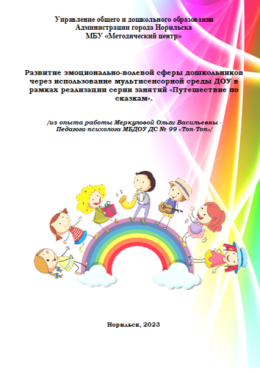 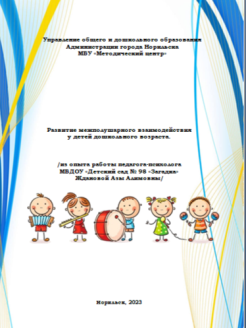 Итоги работы  за 2022-2023 год
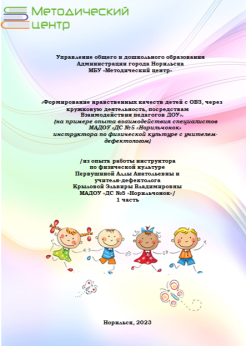 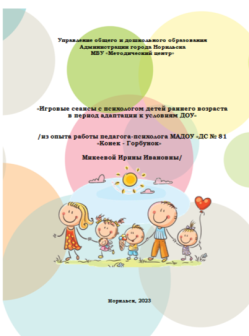 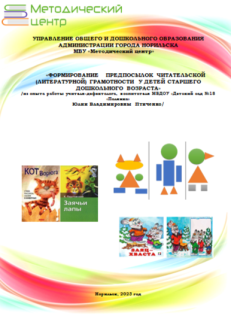 15
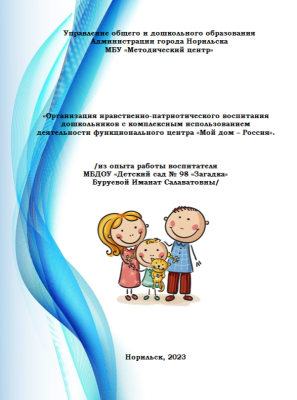 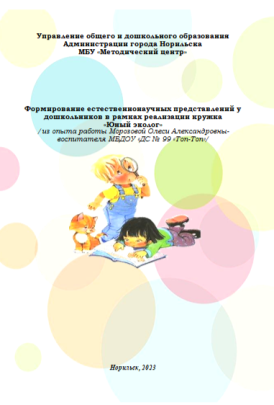 Итоги работы ГМО  за 2022-2023 год
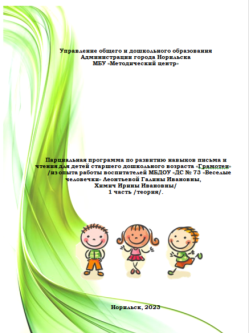 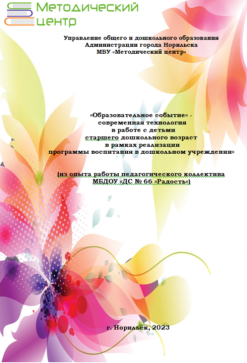 ОППО 
(обобщение передового педагогического опыта 
за 2022 -2023  уч. г. – 12 пособий)
16
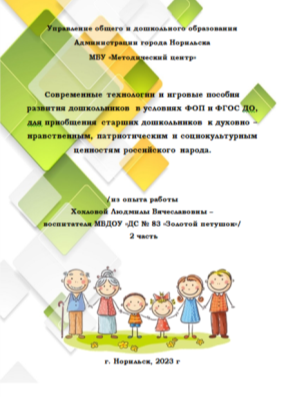 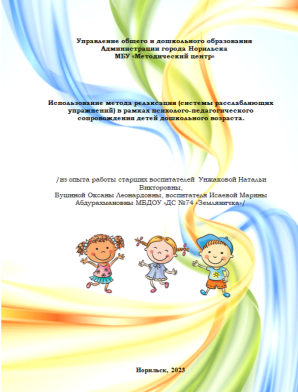 Итоги работы ГМО  за 2022-2023 год
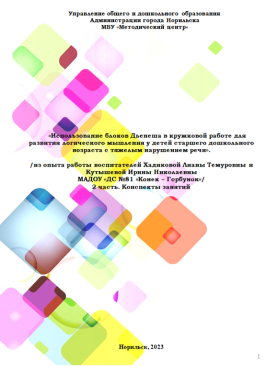 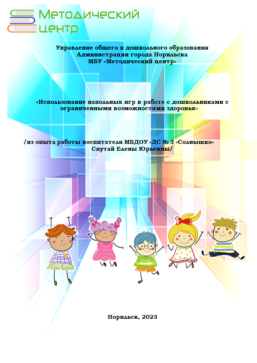 ОППО 
(обобщение педагогического передового опыта 
за 2022 -2023  уч. г. – 12 пособий)
17
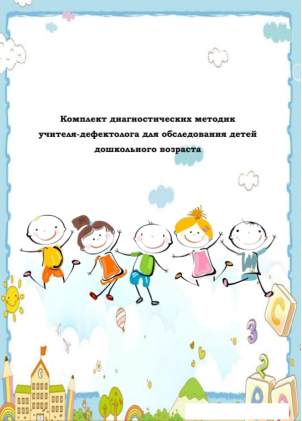 Результатом работы 
2 творческих групп стала публикация 
2 кейсов:
педагоги –психологи:
МЕТОДИЧЕСКОЕ ПОСОБИЕ
«Психолого –педагогическое сопровождение групп раннего возраста  в период адаптации 
к условиям ДОУ»

учителя-дефектологи:
МЕТОДИЧЕСКОЕ ПОСОБИЕ
«Комплект диагностических методик учителя-дефектолога для обследования детей дошкольного возраста»
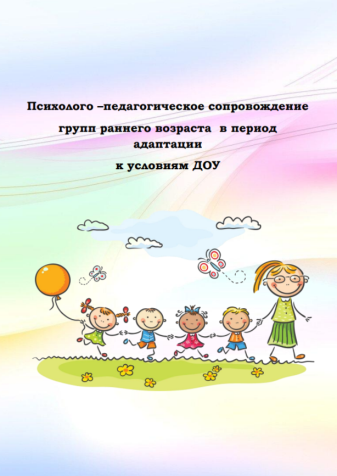 Итоги работы ГМО  за 2022-2023 год
18
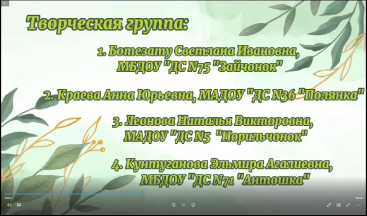 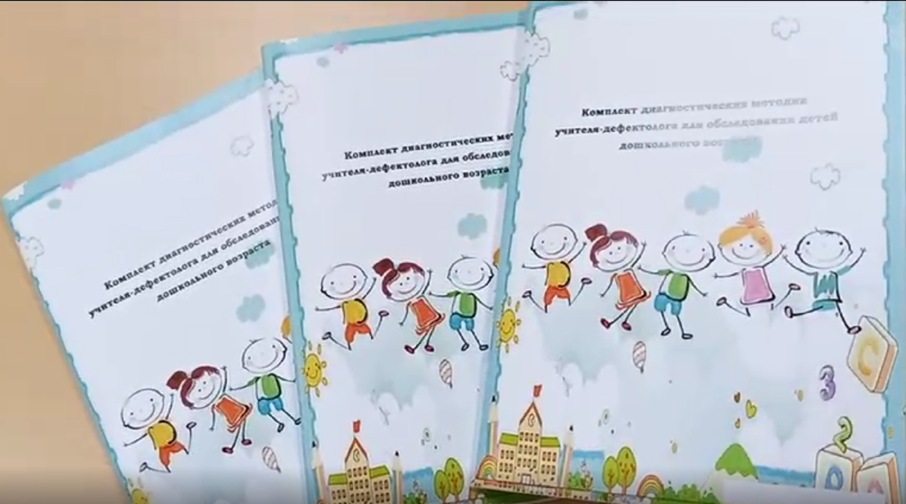 Видео презентация дефектологов
Презентация конференции
19
Количественные показатели участия педагогов в ГМО
«Педчтения»

37 педагогов
 6 секций

Из 15 ДС


26 воспитателей
5 учителей - логопедов
3 педагога-психолога психолога
1 учитель - дефектолог
2 музыкальных руководителя  
1 инструктор по физ. культуре
ГМК 2023 -2024 
Всего 10 
мастер-классов
 
4 для воспитателей
2 для музыкальных  руководителей
2 для учителей- логопедов 
1 для психологов
1 для псих.+лог.
ГМО
2022-2023
1338 чел.




2021-2022 
1187 чел.
20
Проблемы  в работе ГМО:
Низкий уровень  осведомленности специалистов о распространение пед.опыта в информационной образовательной среде
Низкая активность педагогов с высшей категорией в работе актива ГМО и в работе с молодыми специалистами
Результаты анкетирования:
узкая тема запроса
21
Городские мастер-классы 2023 – 2024 учебный год
22
Городские мастер-классы 2023 – 2024 учебный год
23
Городские семинары 2023 – 2024 учебный год
24
Городские семинары 2023 – 2024 учебный год
25
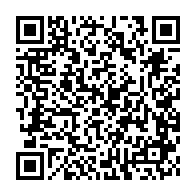 Изучение и обобщение  педагогического опыта направленного на практическую реализацию требований ФГОС ДО ФОП ДО, а также создание банка новых методических продуктов ГМО 
В 2024 году будут в Электронном виде
«Электронные методические 
материалы»
https://drive.google.com/drive/folders/14lpxc85pwdwVZkzgUPGo39EZ6urJY1jH?usp=drive_link


ОППО 2022-2024
26
Конкурсное движение
«Учитель-дефектолог года» 
(утвержден А.Г. Колиным)
с 10.10.2023 по 15.01.2024 года.
«Методическая копилка»
участниками Конкурса
 могут стать воспитатели  МБ(А)ДОУ г. Норильска
ОКТ
НОЯ
ДЕК
ЯНВ
ДЕК
ЯНВ
ФЕВ
МАР
«Забавная  игротека» 
проводится 
с декабря 2023 года по январь 2024 года, 
участниками Конкурса могут стать инструкторы по физической культуре и музыкальные руководители 
МБ(А)ДОУ
«Педагог-психолог года» 
(утвержден А.Г. Колиным)
10.11.2023 года по 22.01.2024 года.
Ноябрь – январь
27
ГМО, ОППО, заявки на МК на след год 
апрель-май
28
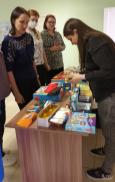 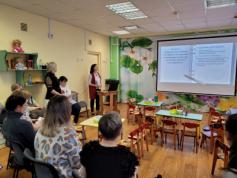 Спасибо за внимание!
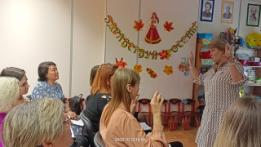 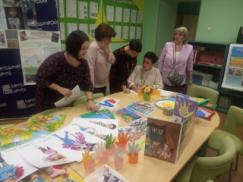 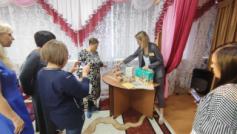 29